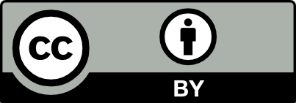 GPS/IMU/Odometer based train positioning
Qing Li, Robert Weber
               		         Department Geodesy&Geoinformation
                                                             Research Division Höhere Geodäsie
                   TU Vienna
04.05.2020
EGU 2020 Session G1.3
1
KF filtering of GPS/IMU/Odometer data
Nowadays, reliable train positioning in real-time as well as in post-processing can be based on
GNSS and IMU sensor fusion. The sensor fusion allows to combine the advantages of GNSS 
long term stability and INS short term stability. Moreover GNSS outages can be compensated.

An additional aiding source: Odometer

Odometer data are counts of impulses, which relate the wheel’s circumference to the velocity and the distance traveled by the train.

In case of GPS outages, the integrated system can switch from GPS/IMU to IMU/Odometer mode.

In the presented work an IMU device, a GPS receiver and an Odometer provide the data input for a loosely coupled Kalman Filter integration algorithm.

The quality of our solution was tested against trajectories obtained with the software iXCOM-CMD (iMAR) as reference.
04.05.2020
EGU 2020 Session G1.3
2
Equipment onboard
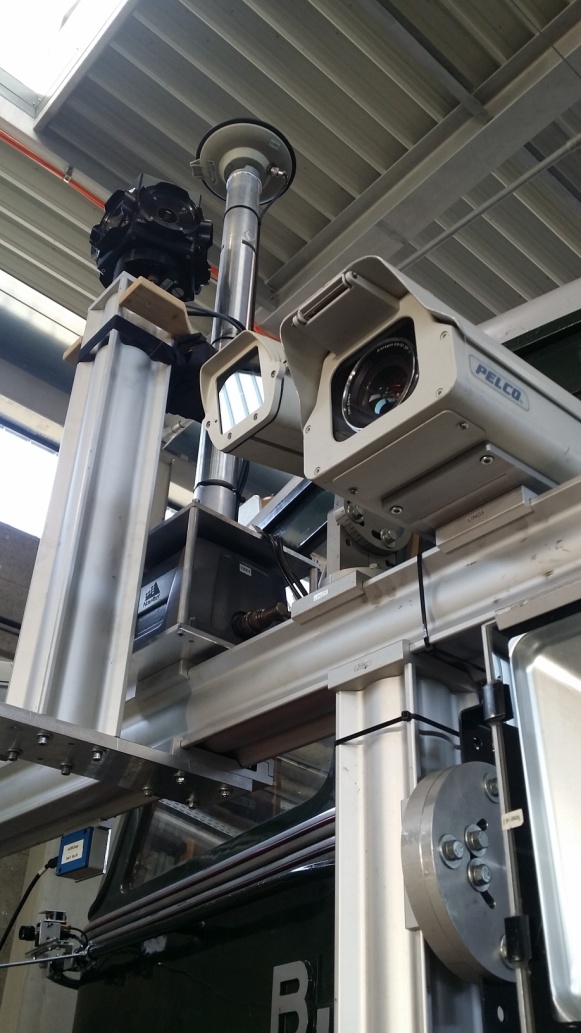 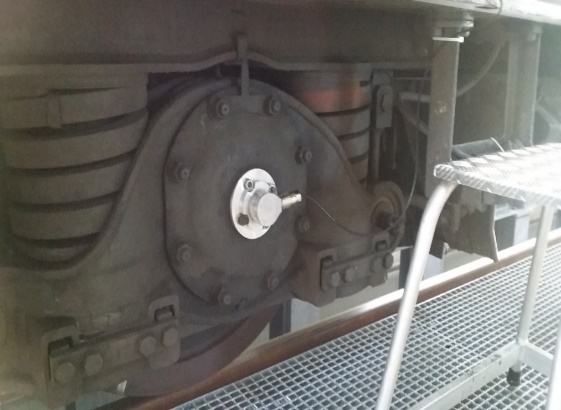 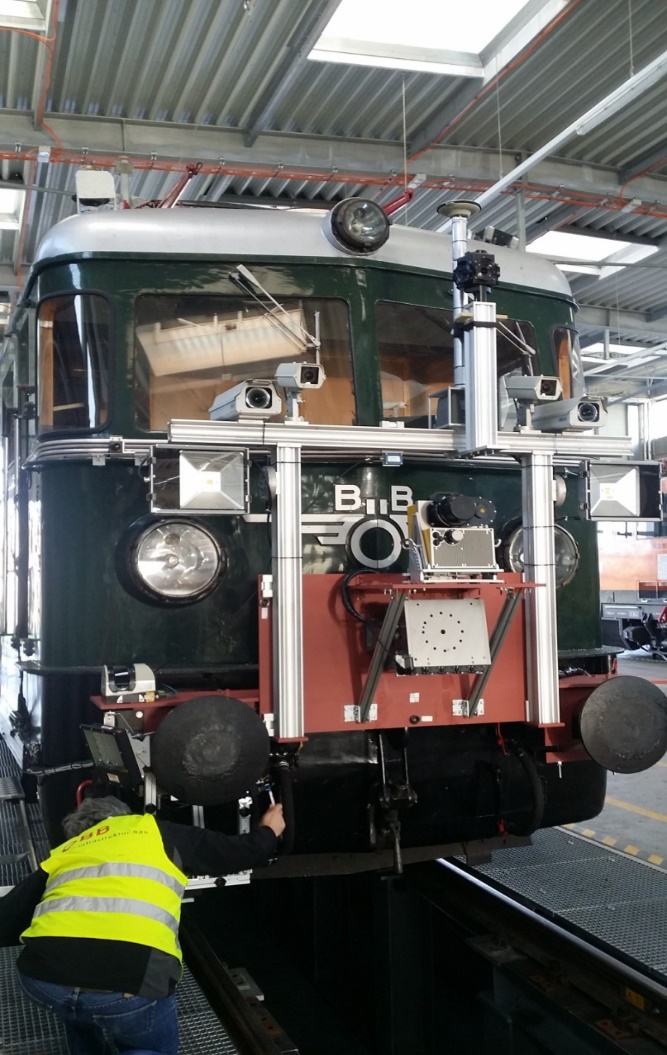 Odometer 
(Velocity, Orientation (YAW))
GNSS-Antenne 
(position)
IMU 
(Orientation)
Panoramacamera
Camera
( Stereo,RGB&SIW)
Laserscanner
Gleisbettscanner
04.05.2020
EGU 2020 Session G1.3
3
Structure of algorithm (Loosely coupled)
δp, δv,ε
IMU
p ,v ,R (estimated)
IMU processer (matlab)
f,ω
Kalman Filter (Matlab) Sensor Fusion
p,v,R(IMU)
GPS available
δrp δv,ε
GNSS receiver
GNSS processor (GrafNav)
p,v
p,v (GNSS), Qll
δp, δv,ε
IMU
p ,v ,R (estimated)
IMU process0r (matlab)
Kalman Filter (Matlab) Sensor Fusion
Outage of GPS
δp δv,ε
ODO
Odometer calibration
v (Dead reckoning)
04.05.2020
EGU 2020 Session G1.3
4
Navigation frame
IMU
Odometer
GPS
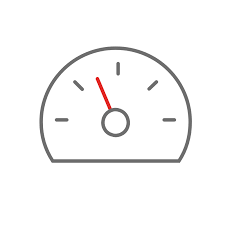 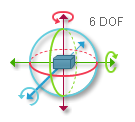 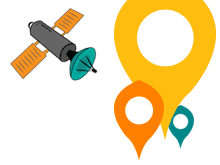 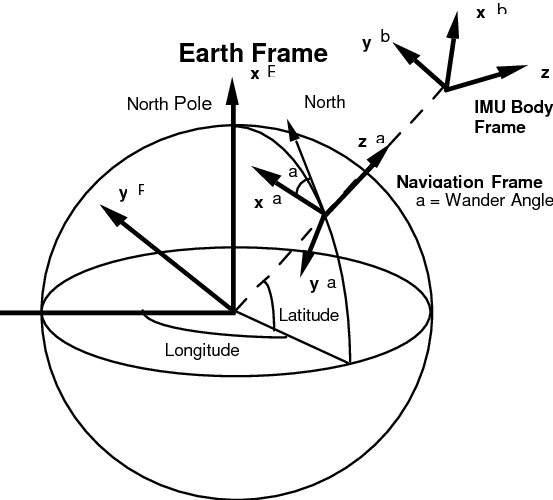 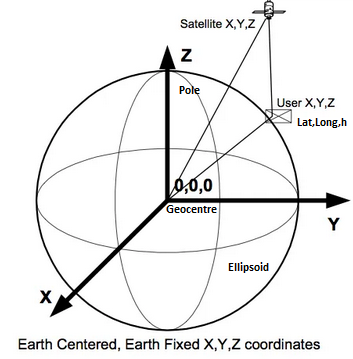 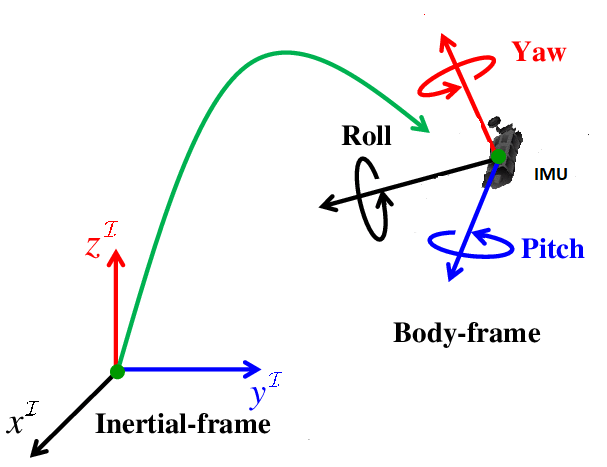 Navigationsframe
04.05.2020
EGU 2020 Session G1.3
5
Concept of Kalman Filter
6
04.05.2020
EGU 2020 Session G1.3
GPS/IMU data processing
in case of GPS signal blocking we switch to  IMU/ODO processing
04.05.2020
EGU 2020 Session G1.3
7
Position solution  from TU-Wien Software(GPS/IMU)
Problem: loss of GPS Signal
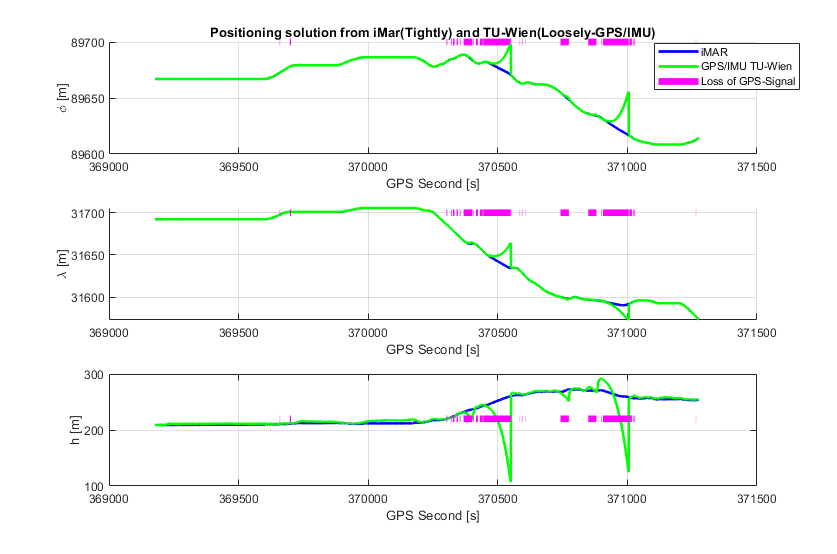 Measurement covariance matrix
Reference Solution : Software iXCOM-CMD from iMar (Tightly coupled processing with integration of  GPS/IMU/ODO )
04.05.2020
EGU 2020 Session G1.3
8
Position solution from TU-Wien Software(GPS/IMU/ODO)
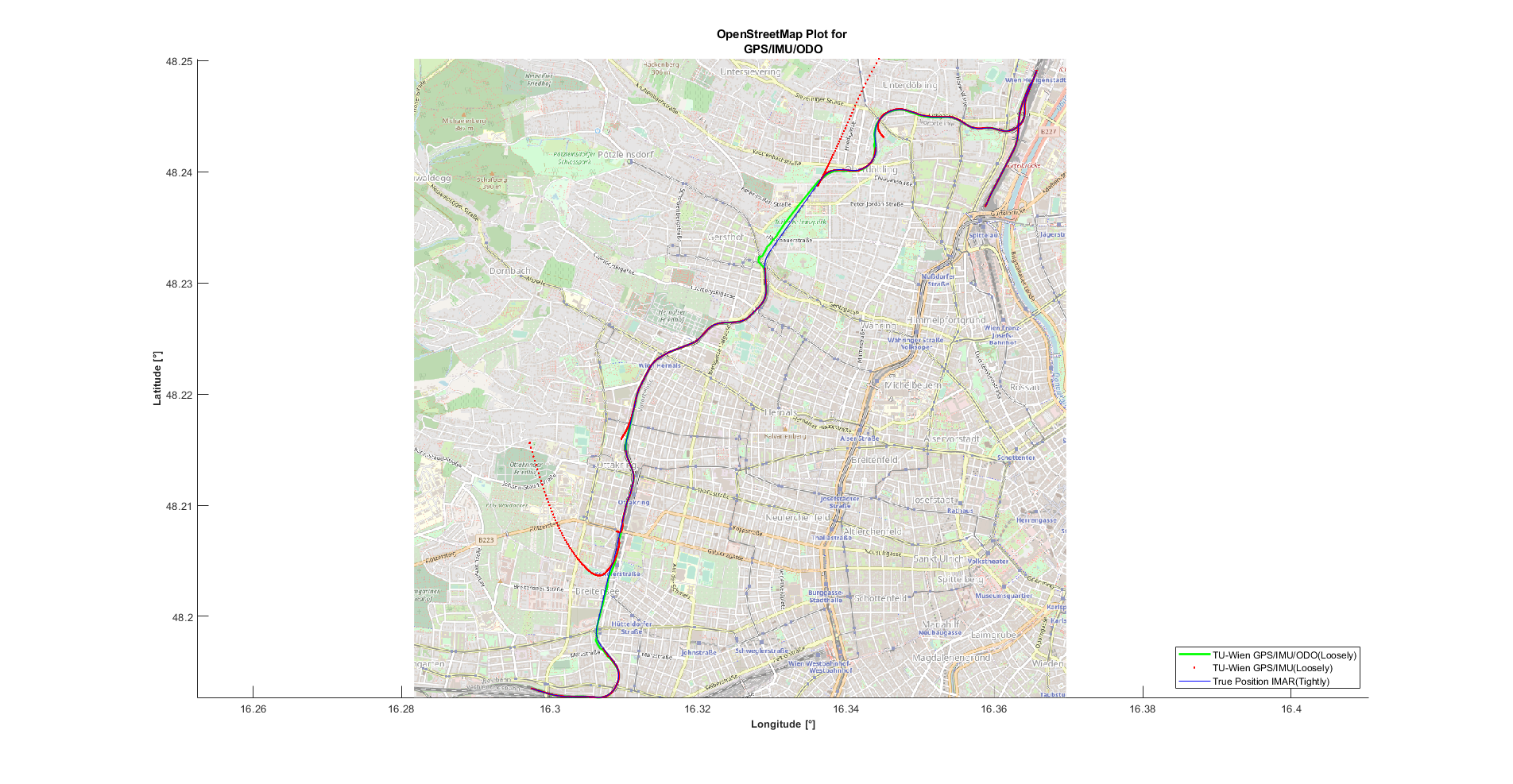 The coordinate solution bases on GPS/IMU sensor fusion, as soon as the GPS signal fails, the system changes to IMU/ODO processing.
Measurement covariance matrix with IMU/ODO
The test track covers a distance of 11.8km.
04.05.2020
EGU 2020 Session G1.3
9
Position solution from TU-Wien Software(GPS/IMU/ODO)
Difference in positioning
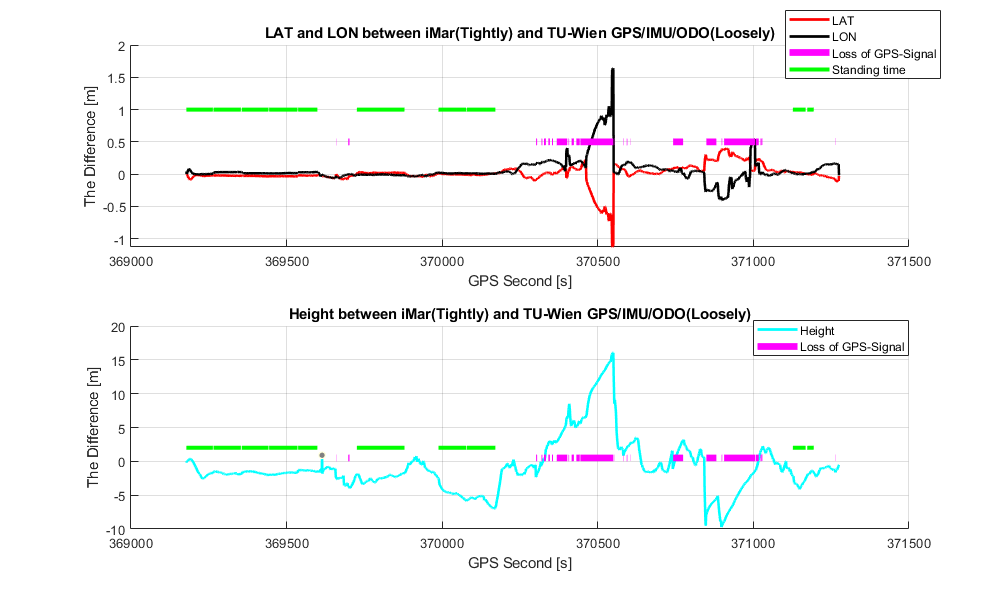 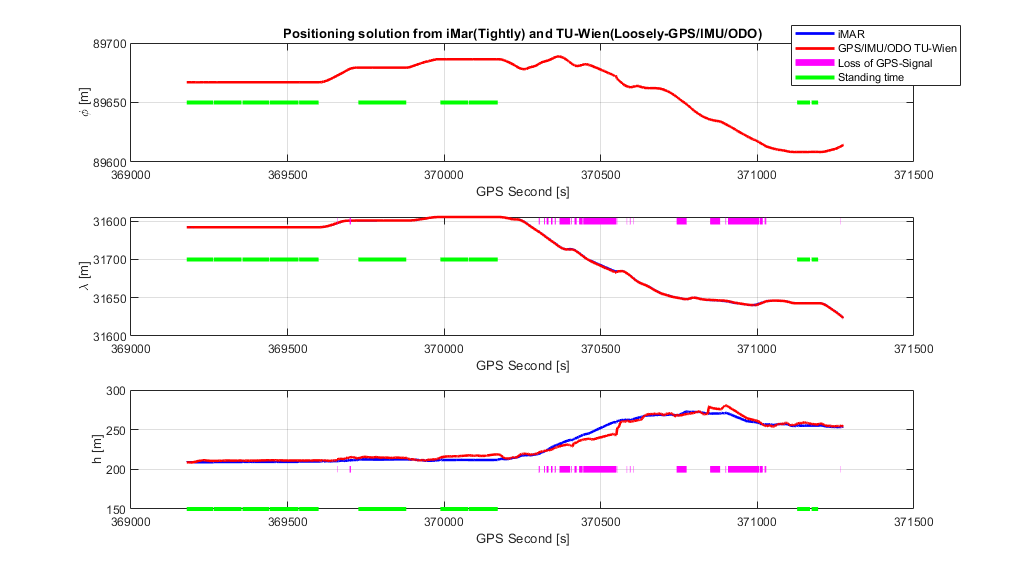 04.05.2020
EGU 2020 Session G1.3
10
Velocity solution from TU-Wien Software(GPS/IMU/ODO)
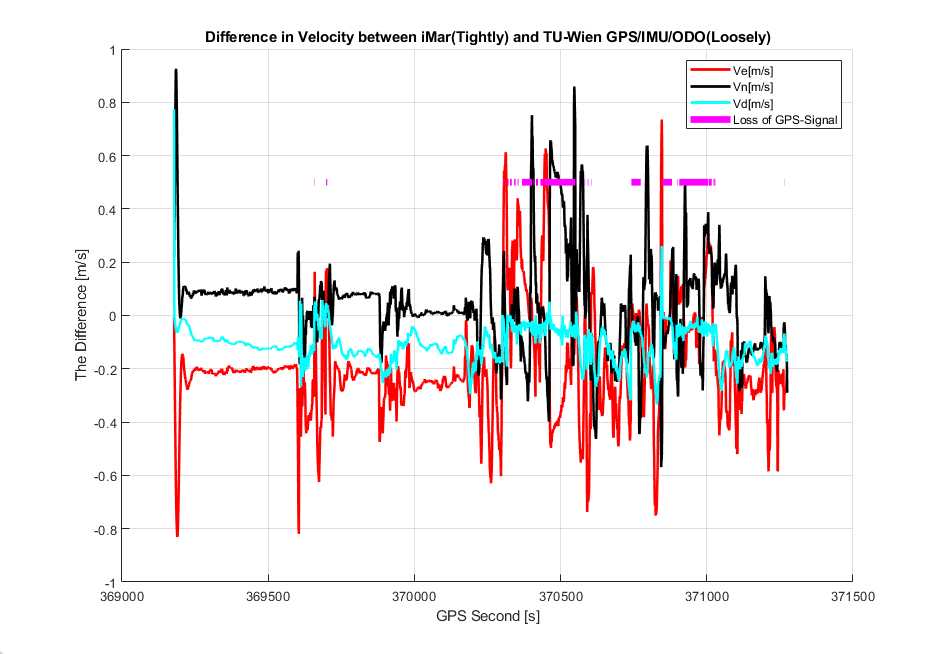 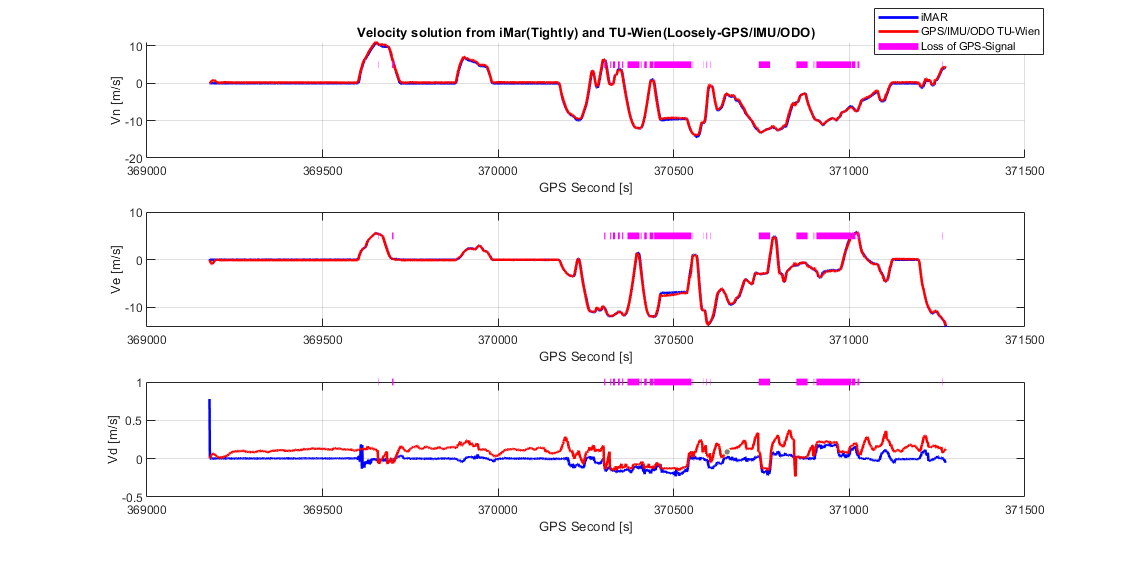 04.05.2020
EGU 2020 Session G1.3
11
Conclusions
3 GPS outages of 522 sec, 147 sec and 183 seconds had to be compensated by INS and odometer data  

In case of GPS outages position and velocity differences of the combined INS/Odometer solution w.r.t. the reference solution are significantly smaller than those of the INS alone solution. In the worst case, the plain position differences between the GPS/IMU/ODO trajectory calculated in our Software and the reference trajectory are about 1,5 m in the presence of GPS signal blockages.

The aiding of an GPS/INS solution by odometer data can minimize  growing INS errors and can bridge even long
GPS signal outages. It provides a continuous train PNT.
04.05.2020
EGU 2020 Session G1.3
EGU 2020 Session G1.3
04.05.2020
12